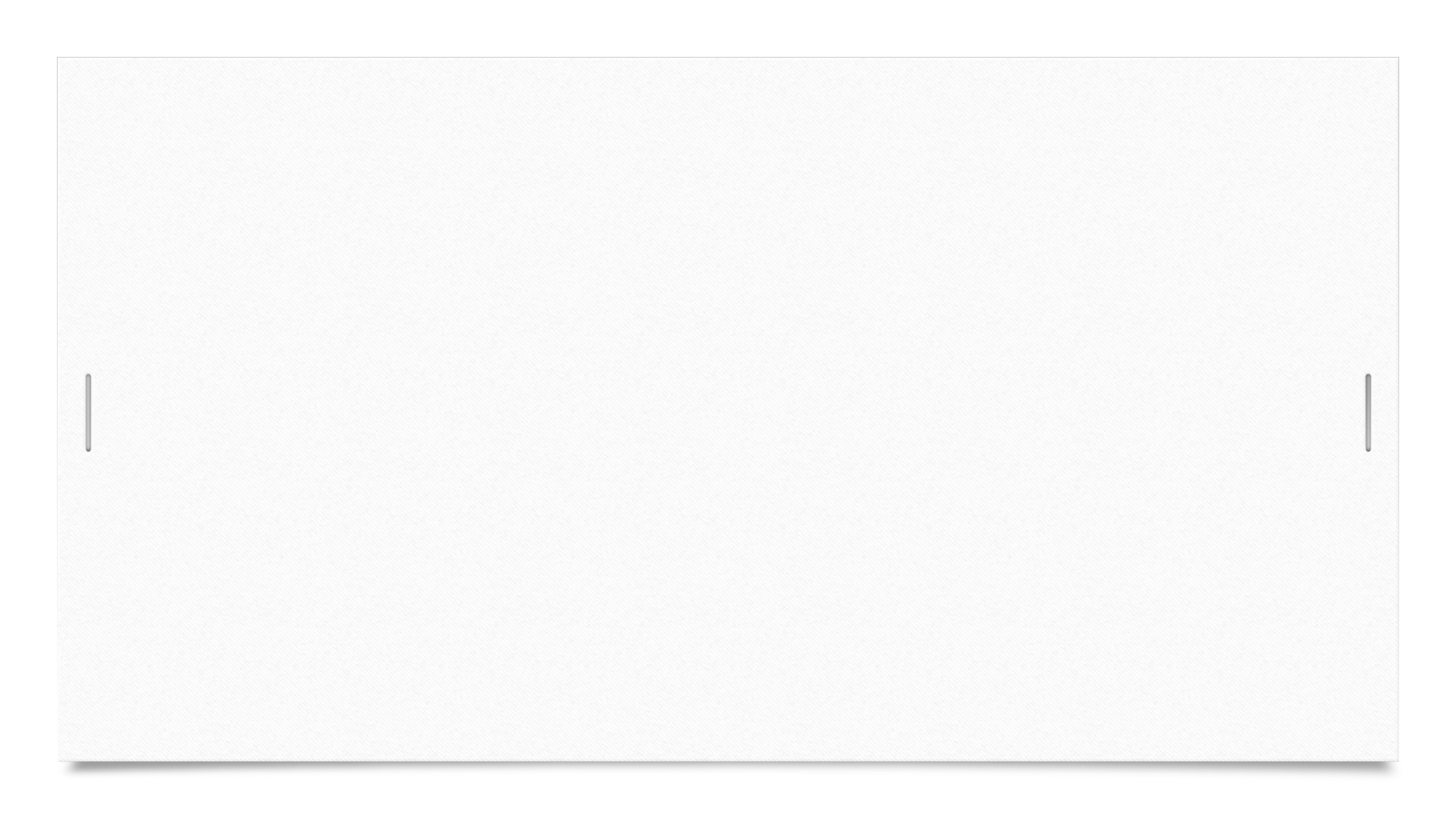 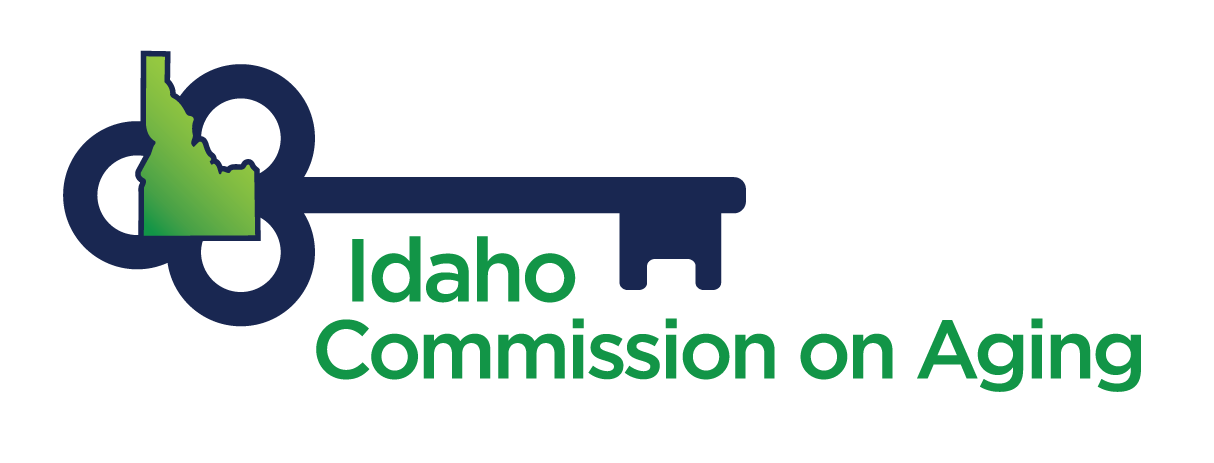 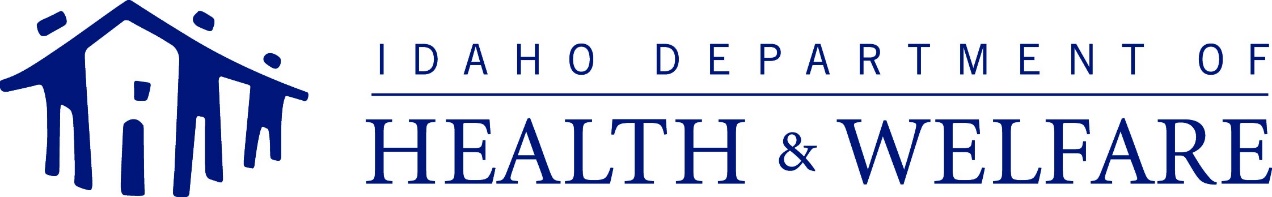 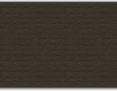 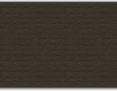 Annual TEFAP and CSFP Civil Rights Training October 2021
Purpose and Overview
Purpose: Through Title VI of the Civil Rights Act of 1964, Title IX of the Education Amendments, and Section 504 of the Rehabilitation Act, among other federal civil rights laws and authorities, USDA seeks to ensure that TEFAP and CSFP benefits are made available to all eligible persons in a non-discriminatory manner.
Overview:
Assurances
Training requirements
Discrimination
Protected classes
Disability discrimination and reasonable accommodation
Limited English Proficiency (LEP) and requirements for language assistance
Equal opportunity for religious organizations
Nondiscrimination statements
Effective public notification systems
Collection and use of data
Complaint procedures
Conflict resolution
Compliance reviews
Resolution of noncompliance
Customer service
Goals of Civil Rights Training
Civil Rights – the nonpolitical rights of a person; the rights of personal liberty guaranteed to U.S. residents by the 13th and 14th Amendments to the U.S. Constitution and by acts of Congress 
Disability – a physical or mental impairment that substantially limits one or more of an individual’s major life activities, having a record of such impairment, or being regarded as having such an impairment 
Discrimination - the act of distinguishing one person or group of persons from others, either intentionally, by neglect, or by the effect of actions or lack of actions based on their protected bases 
Race & Ethnicity – two separate categories as recognized by the office of civil rights
Terminology: Civil Rights
Terminology: Civil Rights (cont.)
Federally Assisted Programs
CSFP, Commodity Supplemental Food Program - monthly food box for individuals aged 60 years and over

TEFAP, The Emergency Food Assistance Program - federal commodities available for low-income families
Assurances
“To qualify for Federal financial assistance, the program application must be accompanied by a written assurance that the program or facility will be operated in compliance with the Civil Rights laws and implementing nondiscrimination regulations.”
A Civil Rights assurance statement must be incorporated in all agreements between Federal & State agencies, State & sub-recipient agencies, and sub-recipient agencies & their local sites.


(FNS Instruction 113-1, Appendix C)
Civil Rights Legal Authorities
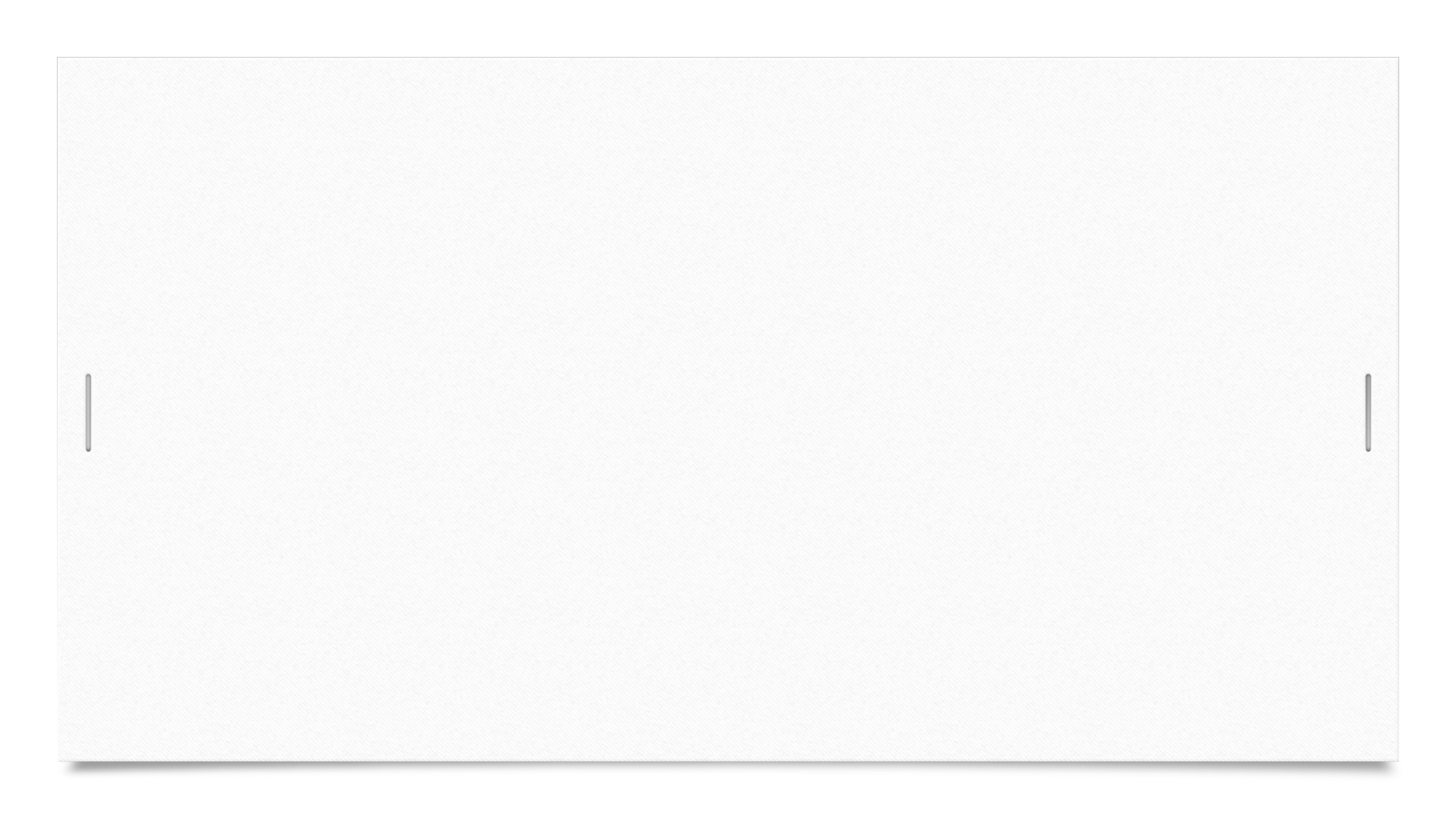 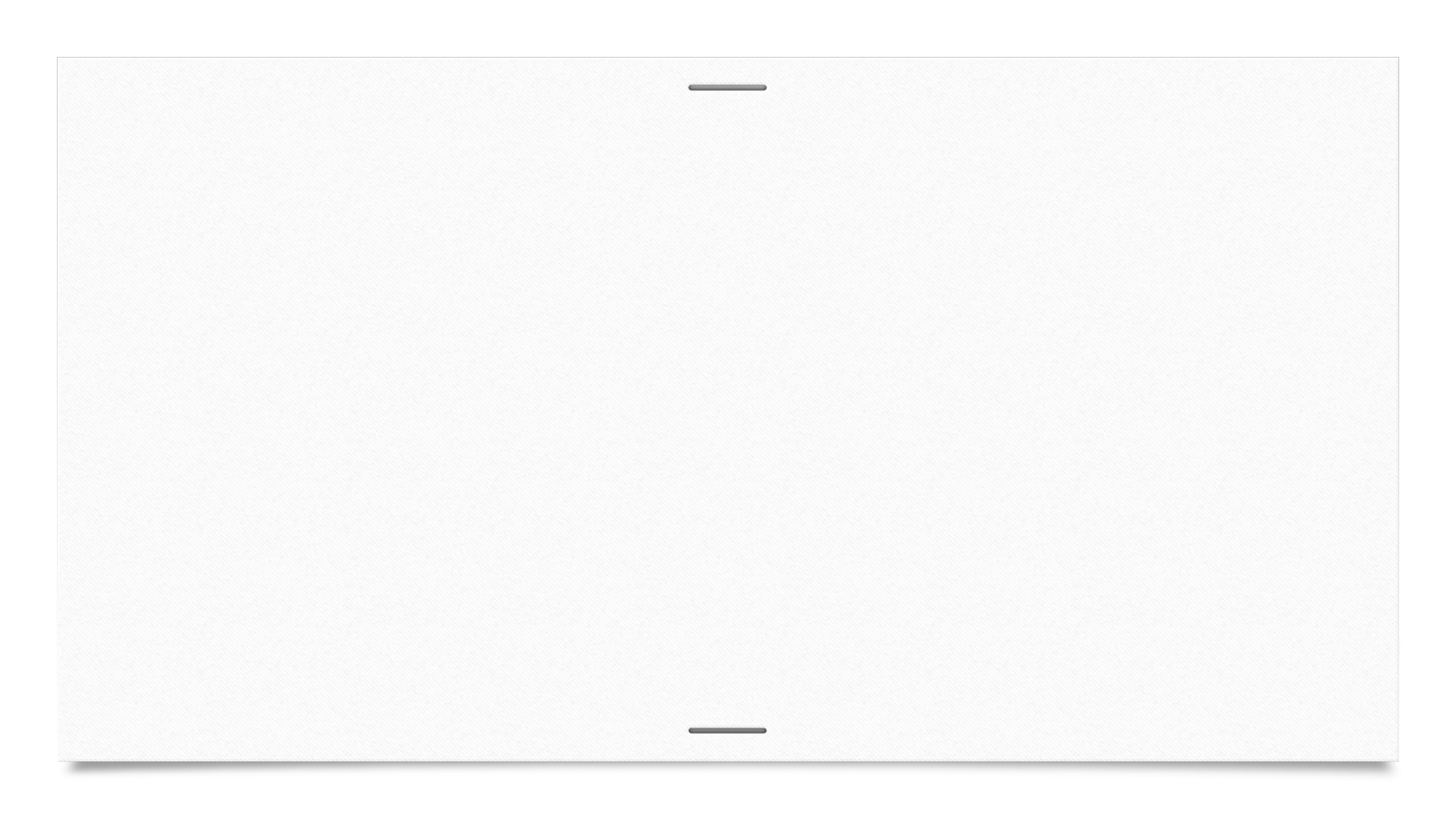 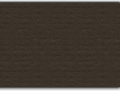 USDA Non-Discrimination Statement
In accordance with Federal civil rights law and U.S. Department of Agriculture (USDA) civil rights regulations and policies, the USDA, its Agencies, offices, and employees, and institutions participating in or administering USDA programs are prohibited from discriminating based on race, color, national origin, sex, disability, age, or reprisal or retaliation for prior civil rights activity in any program or activity conducted or funded by USDA.  
 
Persons with disabilities who require alternative means of communication for program information (e.g. Braille, large print, audiotape, American Sign Language, etc.), should contact the Agency (State or local) where they applied for benefits.  Individuals who are deaf, hard of hearing or have speech disabilities may contact USDA through the Federal Relay Service at (800) 877-8339.  Additionally, program information may be made available in languages other than English.
 
To file a program complaint of discrimination, complete the USDA Program Discrimination Complaint Form, (AD-3027) found online at: https://www.usda.gov/oascr/how-to-file-a-program-discrimination-complaint, and at any USDA office, or write a letter addressed to USDA and provide in the letter all of the information requested in the form. To request a copy of the complaint form, call (866) 632-9992. Submit your completed form or letter to USDA by: 
 
(1)     mail: U.S. Department of Agriculture 
          Office of the Assistant Secretary for Civil Rights 
          1400 Independence Avenue, SW 
          Washington, D.C. 20250-9410; 
 
(2)      fax: (202) 690-7442; or 
 
(3)      email: program.intake@usda.gov.
 
This institution is an equal opportunity provider.

7 CFR Parts 15, 15a & 15b (Non-Discrimination).
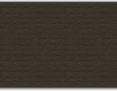 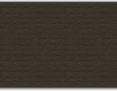 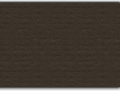 Civil Rights Laws
7 CFR Part 16, “Equal Opportunity for Religious Organizations” - partners with religious affiliations
Ensures a level playing field for the participation of faith-based organizations and other community organizations in USDA programs
Allows religious organizations that participate in USDA programs to retain their independence, provided that direct USDA funds do not support any inherently religious activities such as worship
Ensures that no organization that receives direct federal financial service can discriminate against a program beneficiary, or prospective beneficiary, on the basis of religion or religious belief
Program Policy Memos from November 2016 provide additional guidance:
FD-141
FD-142
Training Requirement
Sub-recipient agencies are responsible for training their local sites, including paid or volunteer staff who interact with participants or participant records, on an annual basis.
New employees must be trained before participating in Federally Assisted Program activities.
Volunteers must receive training appropriate to their roles and responsibilities.
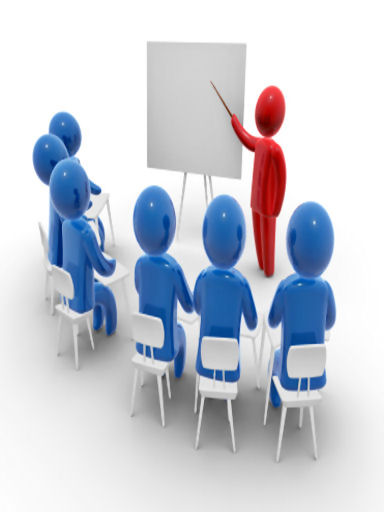 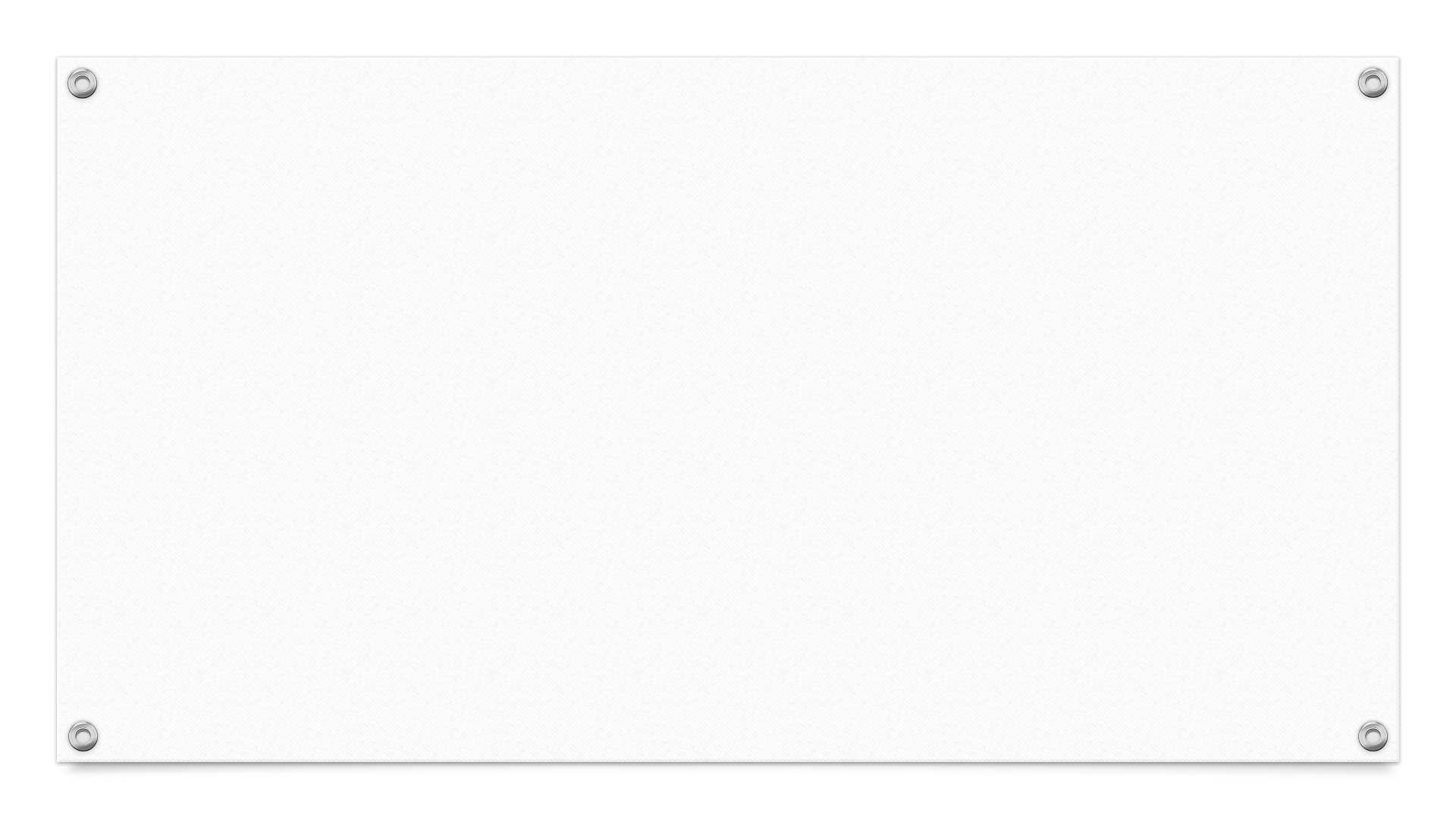 Civil Rights and the USDA
Food and Nutrition Service (FNS) explains their policy and regulations regarding Civil Rights through their FNS Instruction 113-1
This document can be found at:
https://fns-prod.azureedge.net/sites/default/files/113-1.pdf
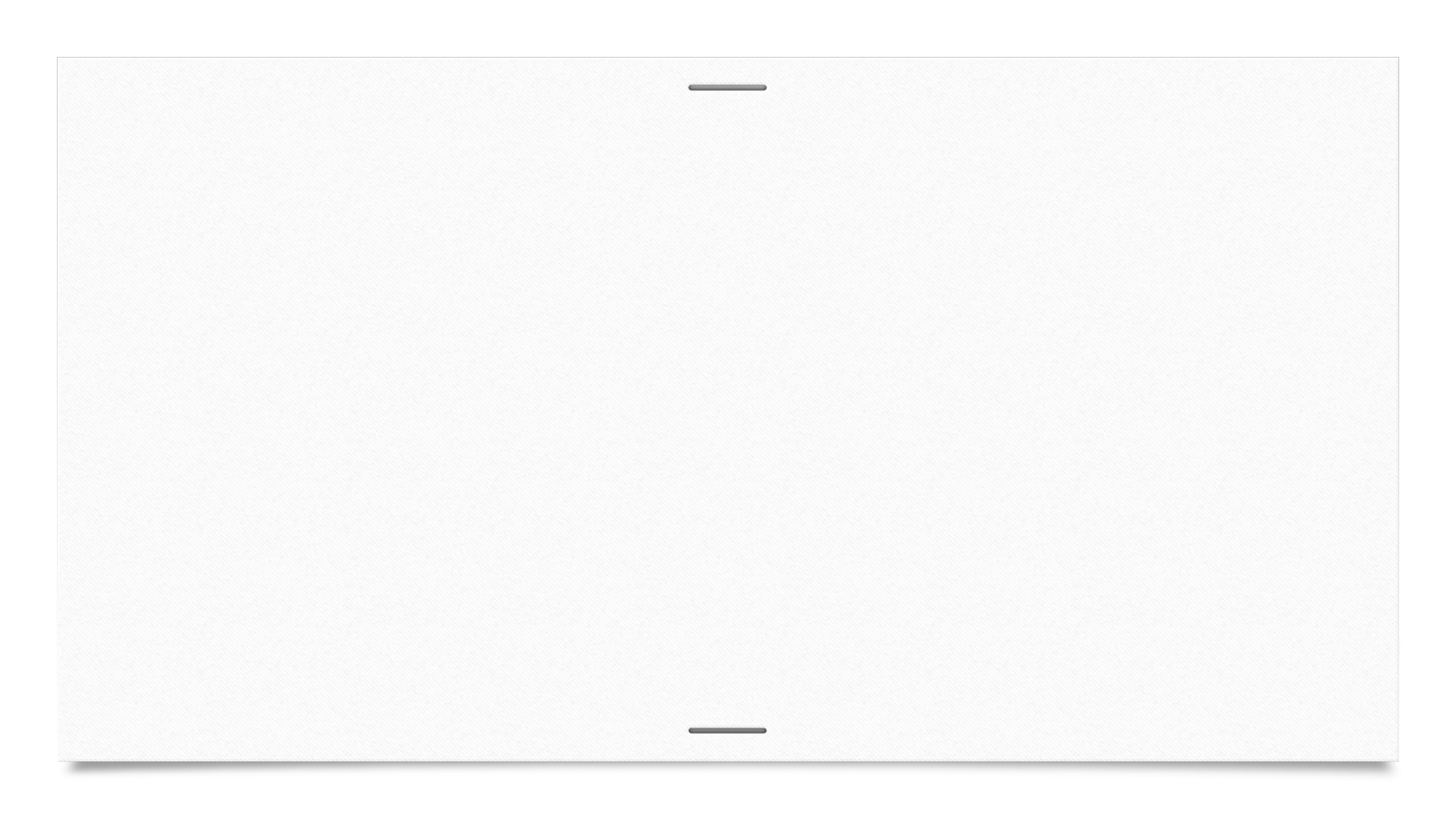 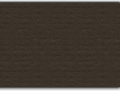 What is Discrimination?
…when an individual or group of individuals are, intentionally or by neglect:
Denied benefits or services that others receive
Delayed receiving benefits or services that others receive, or
Treated Differently than others to their disadvantage.
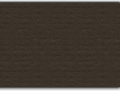 What are the protected classes?
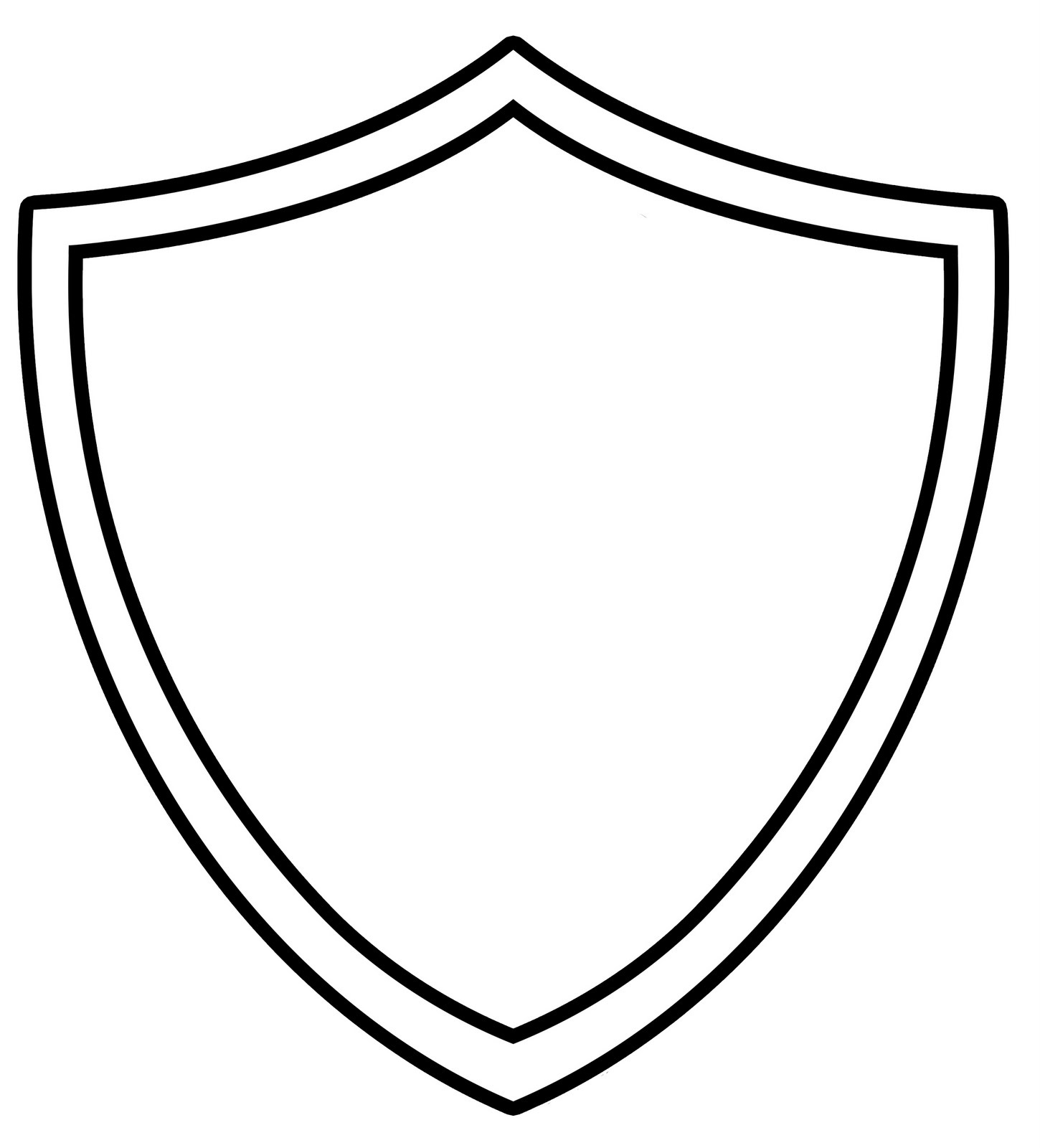 Race
Color
National Origin
Age
Sex
Disability
Disability Discrimination
Reasonable Accommodation
There is an obligation to ensure that members of the public, and individuals with disabilities, are provided reasonable modifications in order to access USDA programs, including:
Wheelchair access
Physical assistance
Nutrition information
Life-threatening food allergies
Modifications addressed in 504, Individual Education Plan (IEP), Individual Service Family Plan (ISFP)




  											
Access to application
Chairs for participants standing in line
Access to Program Information



(Sections 504 and 508 of the Rehabilitation Act of 1973 & Americans w/Disabilities Act)
Limited English Proficiency (LEP)
Limited English Proficiency (LEP) definition: individuals who do not speak English as their primary language and who have a limited ability to read, speak, write, or understand English
State agencies, local agencies, and other sub-recipients must take reasonable steps to assure “meaningful” access to their programs and activities by persons with Limited English Proficiency (LEP) 
Agencies must conduct assessments to determine language profile for their service areas, taking into account regional differences and updating as appropriate
Translation of vital documents is required
Notification of free interpretation services is required
Staff training regarding how to provide LEP populations with meaningful access is paramount
What is Meaningful Access?
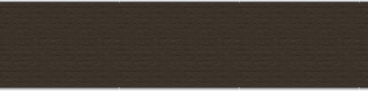 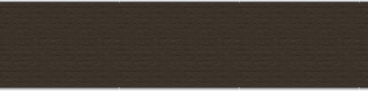 Meaningful access is accomplished by providing reasonable, timely, appropriate, competent/qualified, accurate, and effective language services to individuals with LEP when accessing recipient programs and activities.
Language Assistance
Additional Considerations in a Limited English Proficiency (LEP) Plan:
Outreach Material
Nutrition Information/Menu
Signs Posting Rules
Form Assistance
Informational Brochures
Letters to families and notifications
Resources available to the recipient and costs
Language services must be provided free of charge
Children cannot be used as interpreters
Examples of language services:
Bilingual staff (Staff are not to translate any vital documents (applications, nondiscrimination statement, federal regulations, etc.) unless they have documented evidence that they are qualified to perform those tasks).
Telephone interpreter lines
Oral interpretation services
Written language services
Community organizations and volunteers
Language Assistance
Language Assistance
Population data sources to use in conducting service area language assessment:

Interagency LEP Website – Mapping Tool  http://www.lep.gov/maps/
US Census Data  http://www.census.gov/2010census/data/
American Community Survey  http://www.census.gov/acs/
Migration Policy Institute’s National Center on Immigrant Integration Policy http://www.migrationpolicy.org/
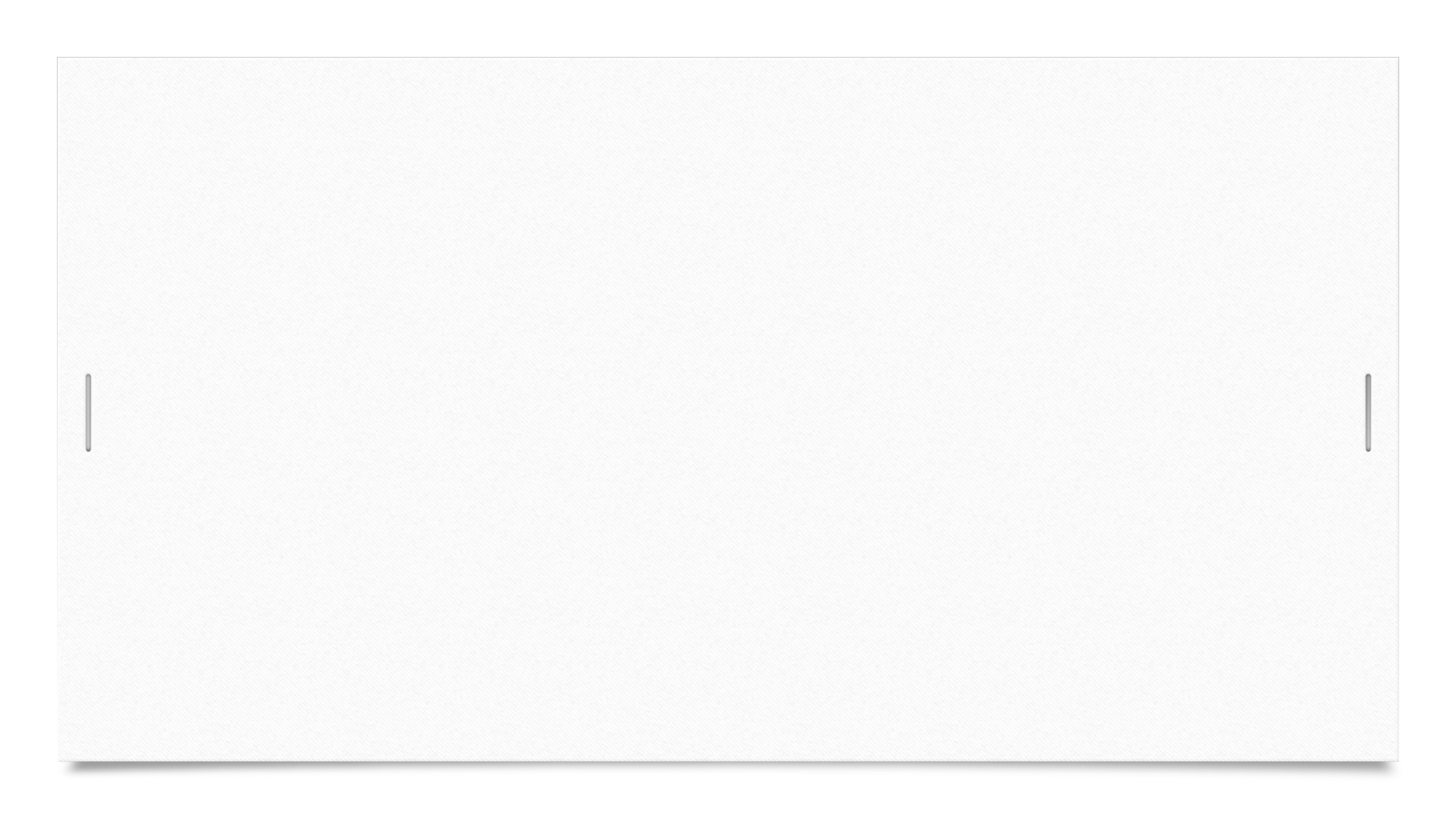 Public Notification
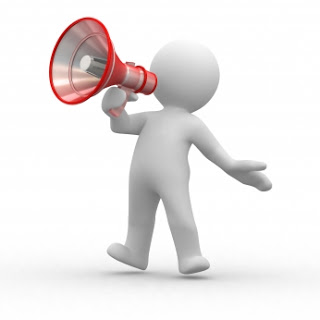 All FNS assistance programs must include a public notification system that includes:
Program Availability
Inform applicants, participants, and potentially eligible persons of their program rights and responsibilities and the steps necessary for participation.
Complaint Information
Advise applicants and participants at the service delivery point of their right to file a complaint, how to file a complaint, and the complaint procedures.
Nondiscrimination Statement
All information materials and sources, including Web sites, used by FNS, State agencies, local agencies, or other sub-recipients to inform the public about FNS programs must contain a nondiscrimination statement.
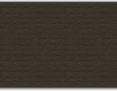 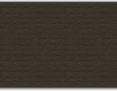 State agencies and their sub-recipients must:
Make program information available to the general public by offering information pertaining to:
Eligibility, benefits, and services
Location of local facilities or service delivery points
Hours of service
Prominently display the “And Justice For All” poster. 
Inform potentially eligible persons, applicants, participants and grassroots organizations of programs or changes in programs.
Convey the message of equal opportunity in all photos and other graphics that are used to provide program or program-related information.
Provide appropriate information in alternative formats for persons with disabilities and in the appropriate language(s) for LEP persons.
Elements of a Public Notification System
Racial and Ethnic Data Collection
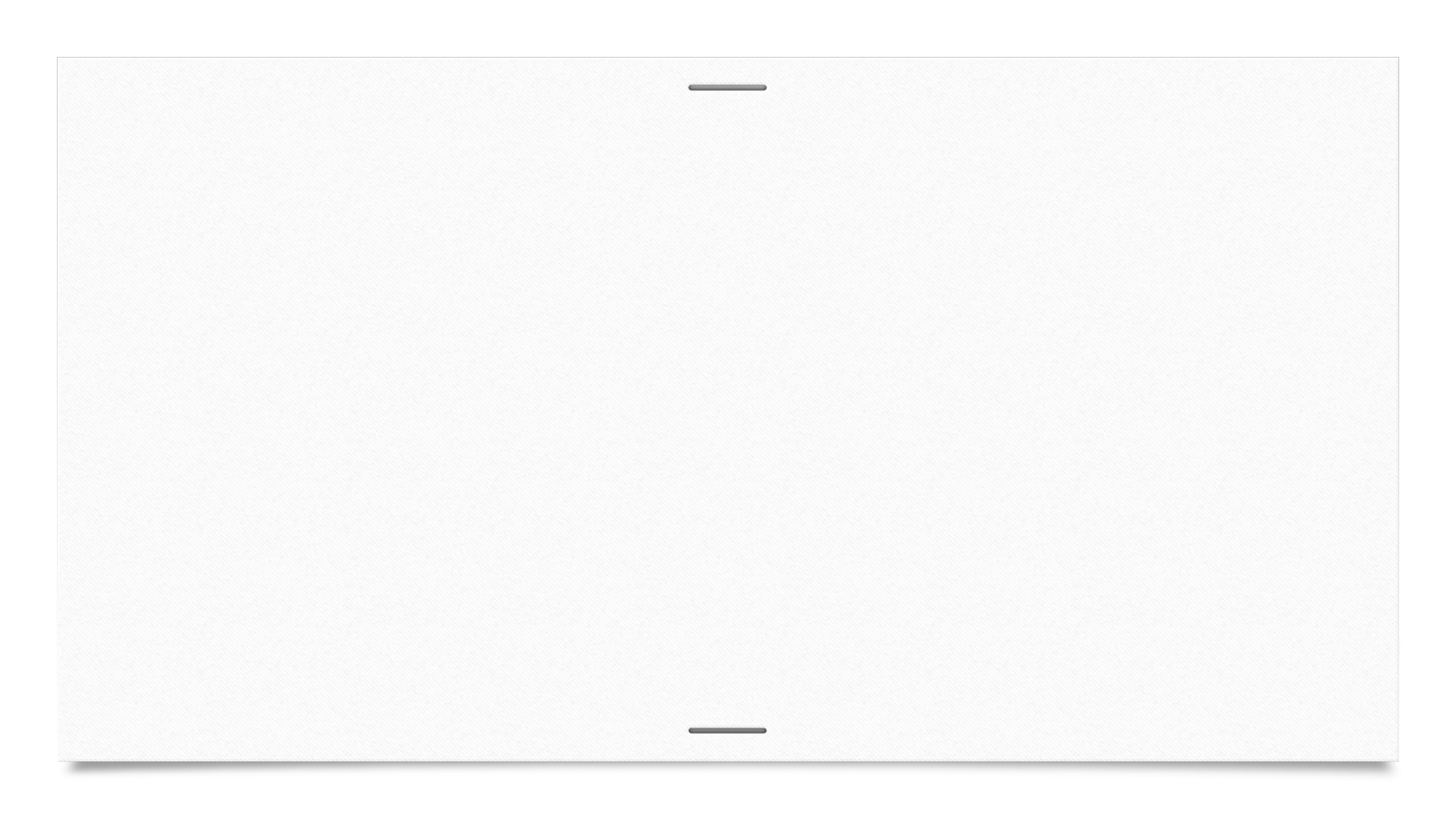 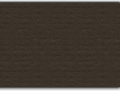 Racial and Ethnic Data Collection
Race & Ethnicity categories – Two separate categories as federally recognized by the Office of Management and Budget. All federally-funded programs must collect and report this data.
If an applicant/parent does not consent to the self-identification method, the caseworker will, otherwise determine the applicant’s race or ethnicity based on established policy and procedure and mark applicable category.
Ethnicity categories:
Hispanic or Latino - a person of Cuban, Mexican, Puerto Rican, South or Central American, or other Spanish culture or origin, regardless of race
Not Hispanic or Latino
Race categories:
Black or African American
Asian
American Indian or Alaska Native
White
Native Hawaiian or Other Pacific Islander
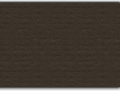 Civil Rights Complaint
A Civil Rights complaint may be either verbal or written.

A Civil Rights complaint alleges that a discrimination has occurred based on one of the six protected classes:

Race 
Color 
National origin 
Sex
Age
Disability
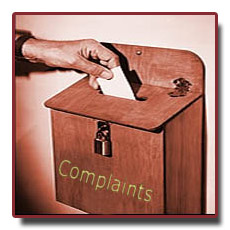 Civil Rights Complaint Procedure
Right to File - any person alleging discrimination based on a protected class has the right to file a complaint within 180 days of the discriminatory action.
Acceptance - all civil rights complaints, written, verbal or anonymous, are accepted and forwarded to the Civil Rights division of FNS.
Method - an individual may file a Civil Rights complaint directly to FNS through email, fax, phone, mail, or online. Information is available on the ‘And Justice for All’ poster. An individual may also submit a written or verbal complaint to any agency distributing CSFP or TEFAP.
Records Management
Civil Rights Complaints Log
Agencies are required to maintain an annually dated civil rights complaint log, even when no complaints have been received.
Complaint log must be maintained separately, in a secure location, from documents meant for general use by all staff, volunteers, or the public.
Only thoroughly trained and qualified staff or volunteers may be given access to the complaint log. This is to reduce opportunities for retaliation against a client from staff members or volunteers who may have had a complaint filed against them.
Civil rights complaints must be kept confidential.
All staff and volunteers must be trained to handle, document, and forward civil rights complaints to the designated authority.
Civil Rights Complaint Procedure
Written or verbal Civil Rights complaint received by agency.

Agency documents Civil Rights complaint in the Civil Rights complaint log.

Agency gives complainant Civil Rights Complaint Form and/or assists in completing the form.

Agency notifies program point of contact about the complaint for further instruction and forwarding to FNS.
Complaints
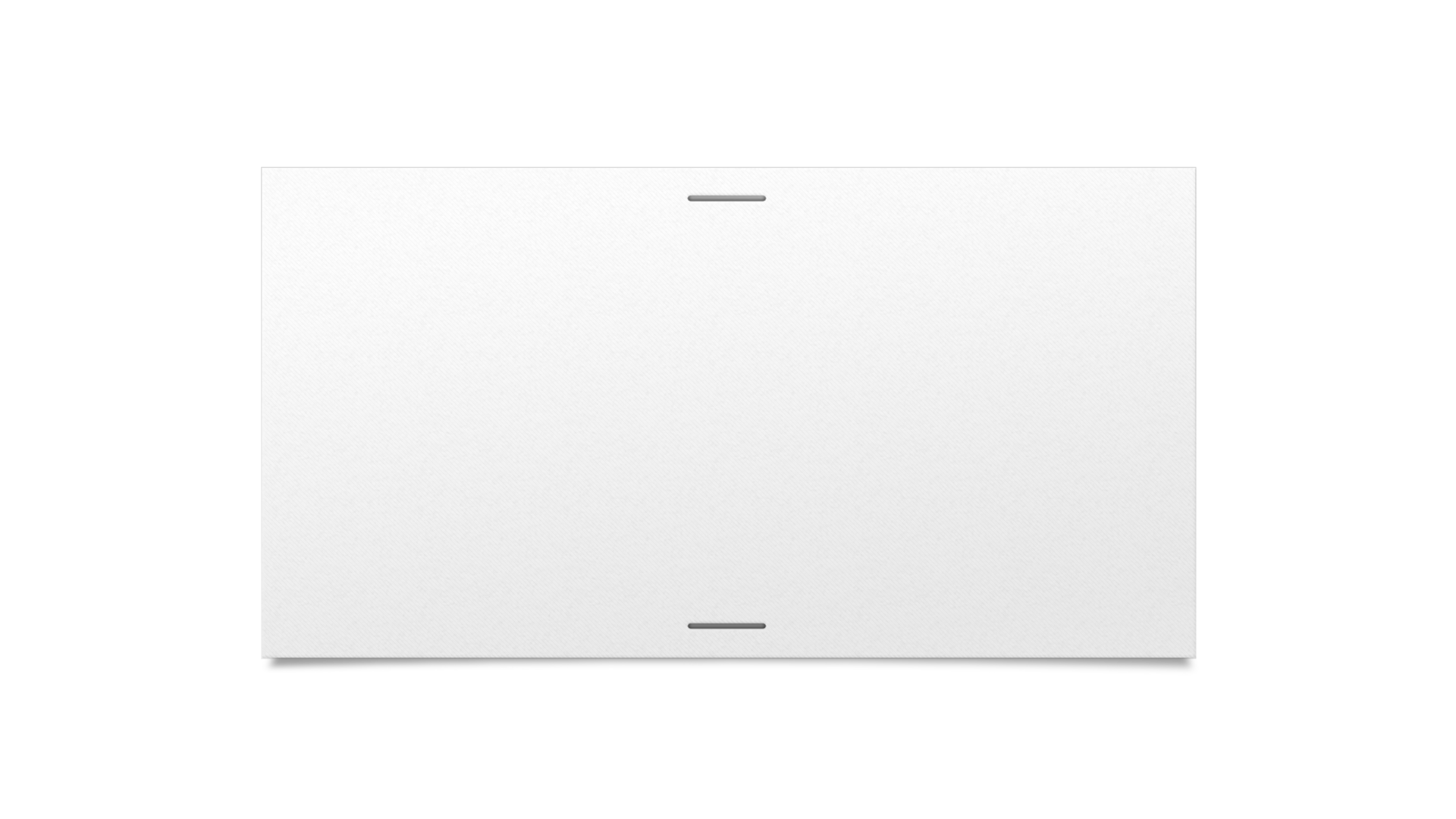 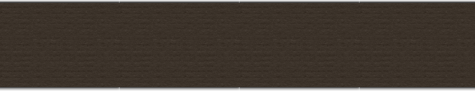 Civil Rights Complaints Forms
English: USDA Discrimination Complaint Form


 Spanish: Departamento de Estado Unidos denuncia de discriminación de la agricultura forma (usda.gov)
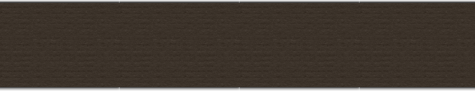 Submitting Complaints Directly to the USDA
To file a program complaint of discrimination, complete the USDA Program Discrimination Complaint form (AD-3027) found online at: “How to File a Complaint”, http://www.ascr.usda.gov/complaint_filing_cust.html, and at any USDA office, or write a letter addressed to USDA and provide in the letter all of the information requested in the form. To request a copy of the complaint form, call (866) 632-9992.
Submit your completed form or letter to USDA by:

Mail: U.S. Department of Agriculture
Office of the Assistant Secretary for Civil Rights
1400 Independence Avenue, SW
Washington, DC 20250-9410; or
Fax: 202-690-7442; or
Email: program.intake@usda.gov
All written or verbal complaints alleging discrimination on the basis of race, color, national origin, sex, age, or disability shall be processed within 90 days upon receipt.
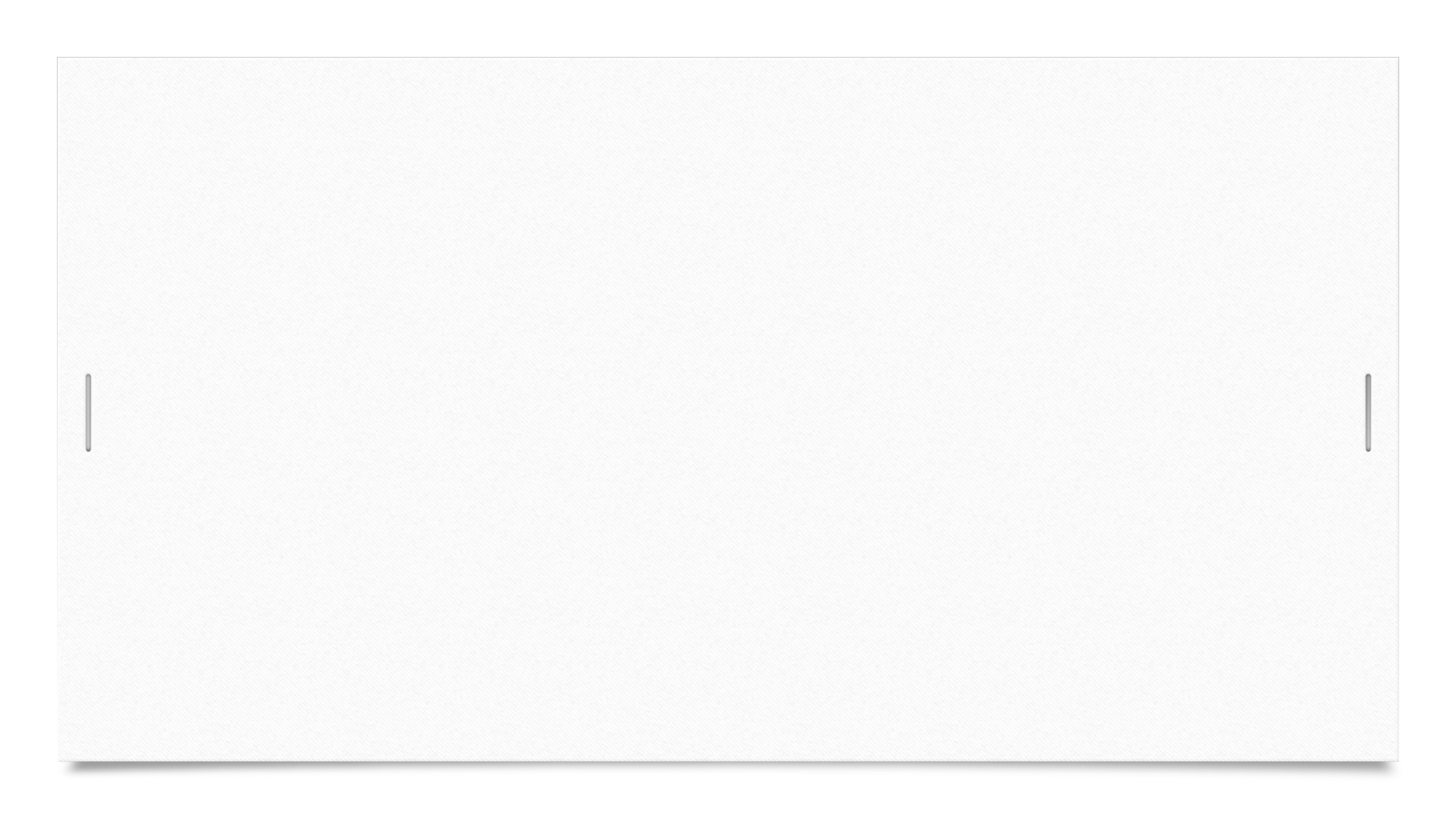 Customer Service
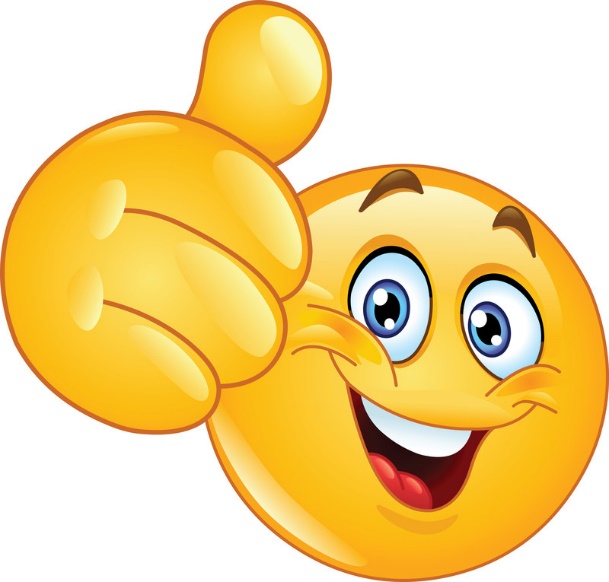 Smile and be pleasant.
Treat everyone with respect and courtesy.
Be caring and understanding.
Be a good listener.
Offer assistance.
Serve clients in a timely manner.
Apologize for any inconveniences.
Make clients feel appreciated.
Make sure program is available to all.
No discrimination/segregation.
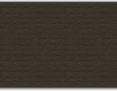 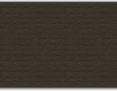 Conflict Resolution
Civil Rights Compliance Review
Resolution of Noncompliance
For questions or additional program materials, please contact the below program point of contact:
TEFAP
Logan Madsen
IDHW TEFAP Program Specialist
208-334-5759
CERMTeam@dhw.Idaho.gov

Hailey Smith 
IDHW TEFAP Program Manager
208-334-5733
CERMTeam@dhw.Idaho.gov
CSFP
Idaho Foodbank Programs and Partnerships Team
208-577-2690
CSFP@idahofoodbank.org

Birgit Luebeck	
ICOA Program Specialist
208-577-2860
Birgit.Luebeck@aging.idaho.gov